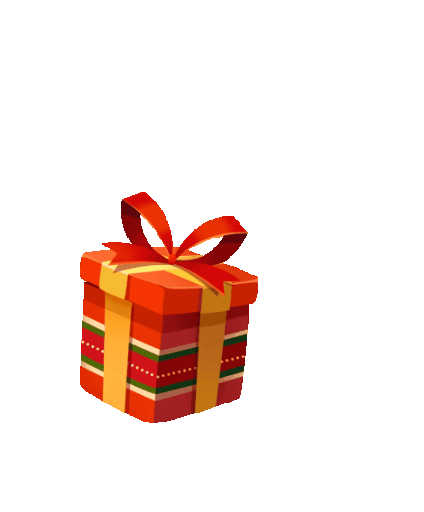 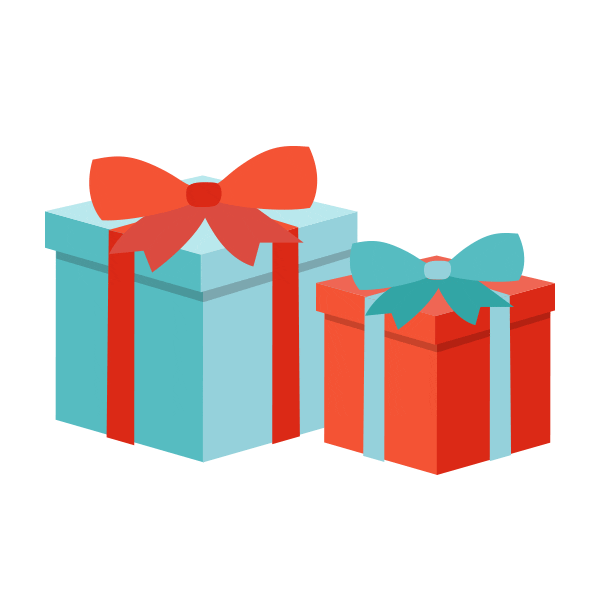 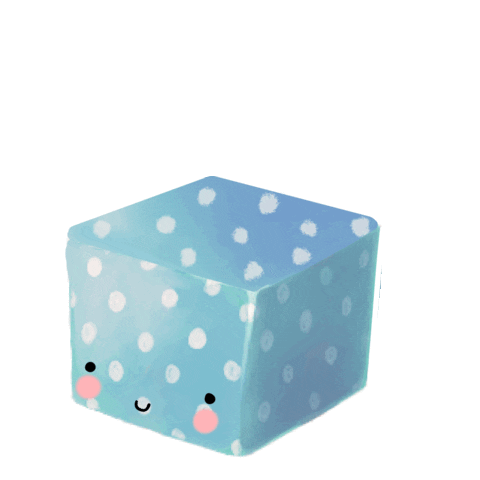 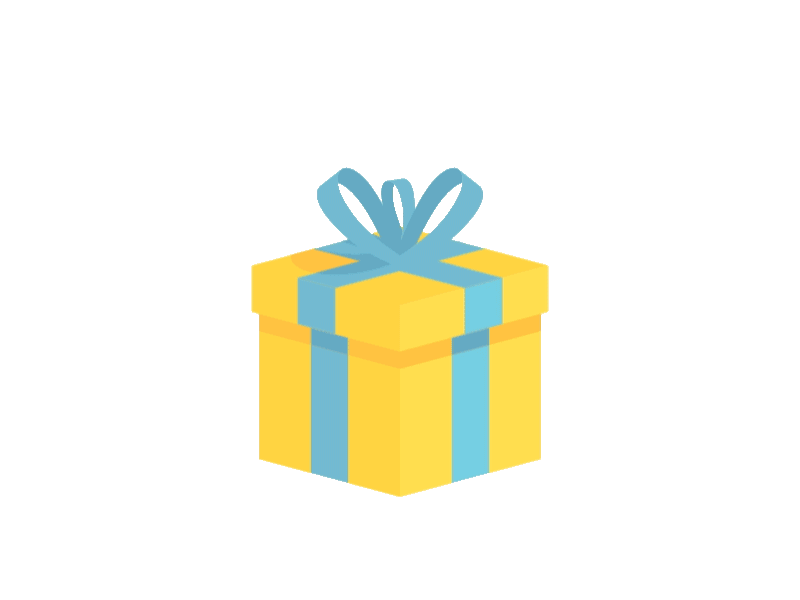 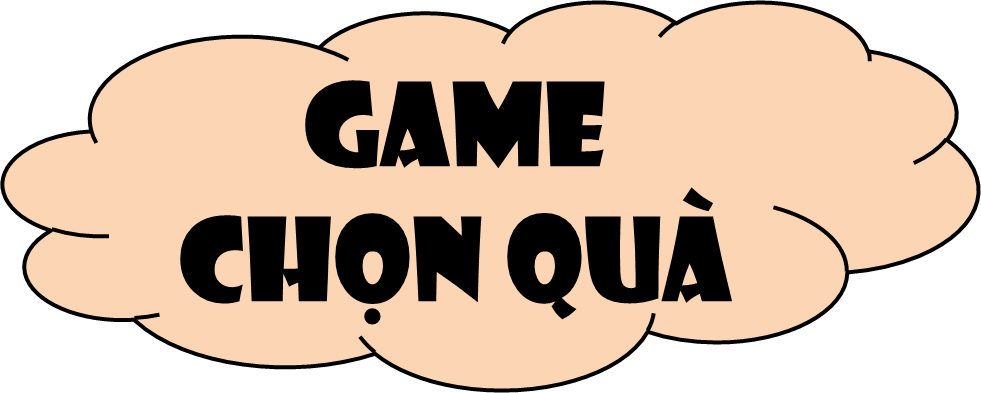 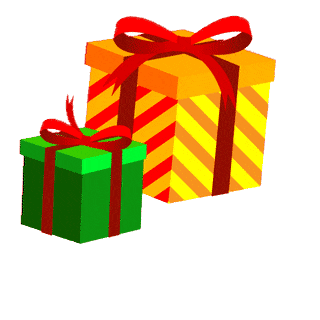 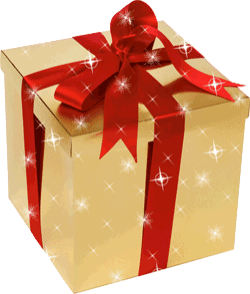 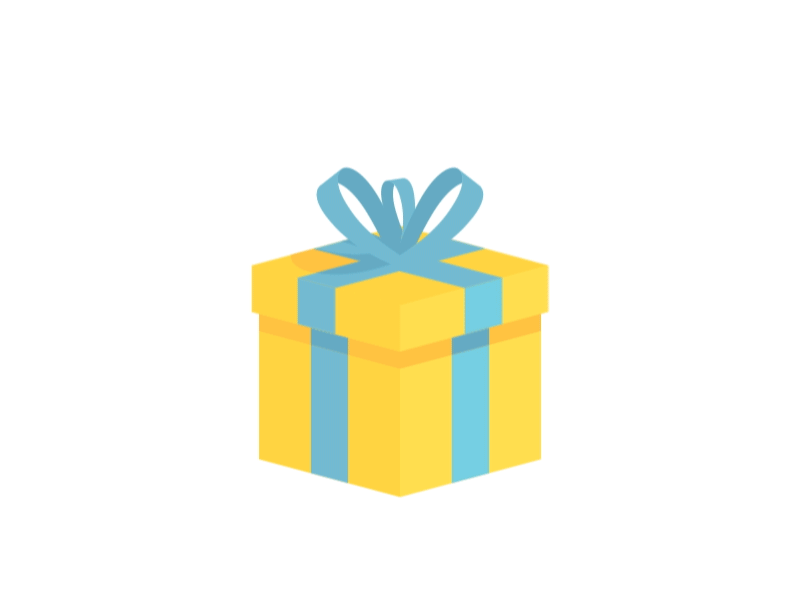 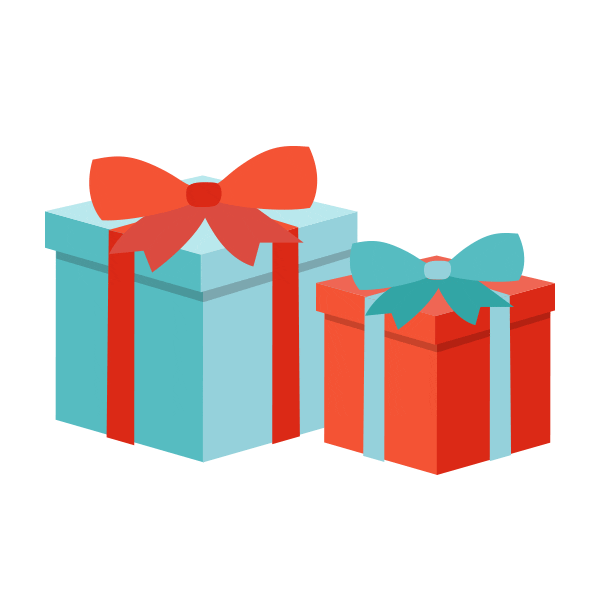 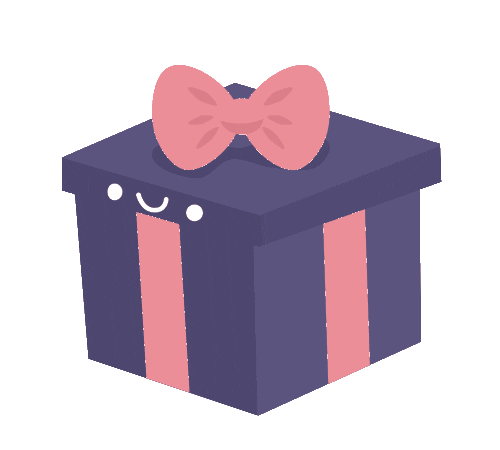 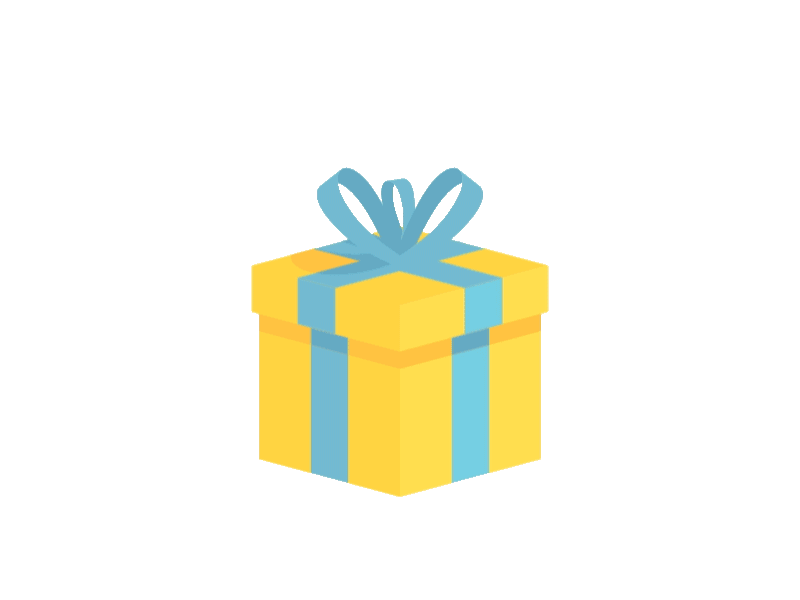 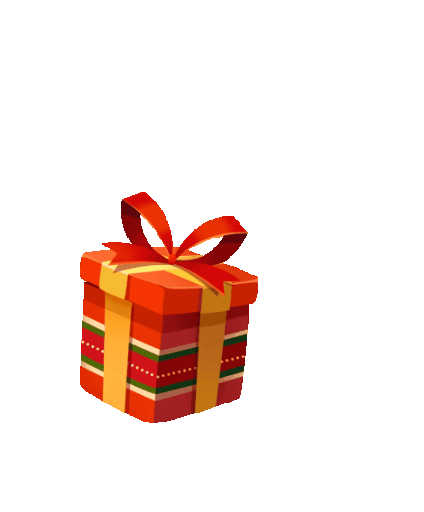 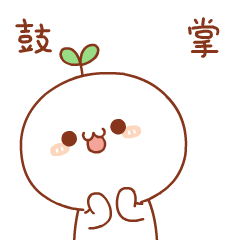 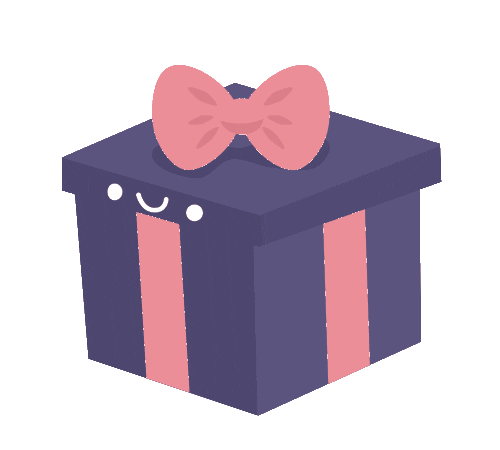 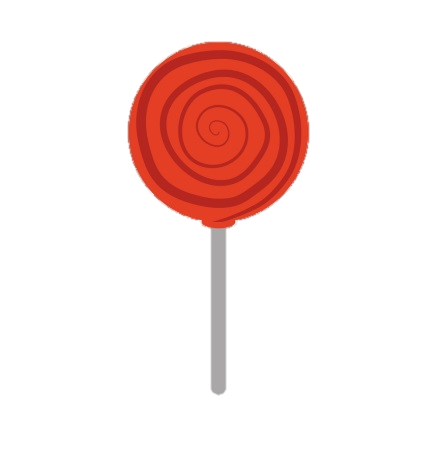 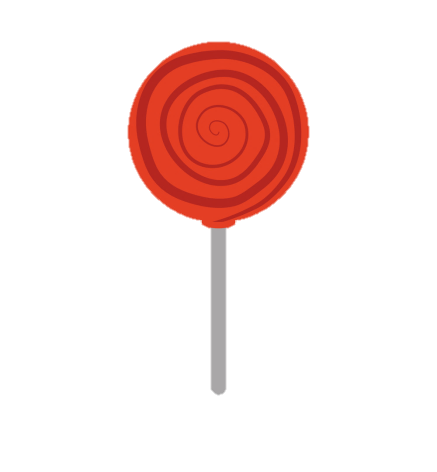 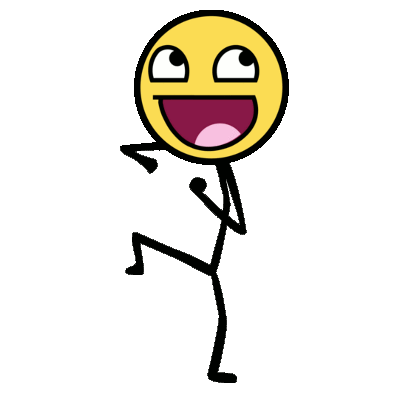 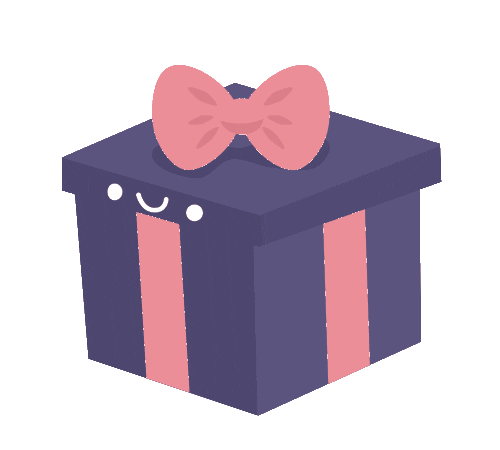 Câu hỏi 1
Đáp án
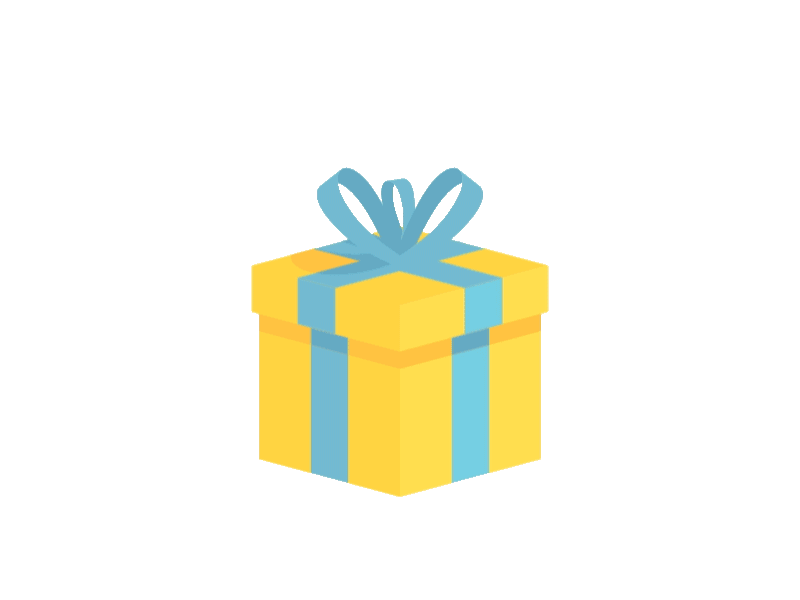 Câu hỏi 2
Đáp án
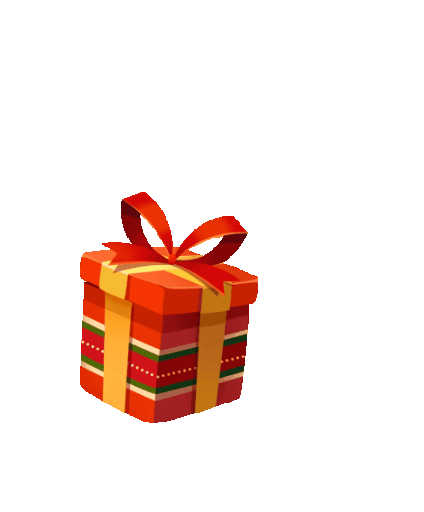 Câu hỏi 3
Đáp án
Bài mới